Lifeguard Training
Instructor:
James Meyers
Pre Screen
Be at least 16 years old by the end of the course
Swim 400 continuous yards.  
First 100 yards is front crawl (with rhythmic breathing to either the front or the side)
Next 100 yards is breaststroke (one pull, one breath and one glide-in that order).  
Remaining 200 yards can be either front crawl or breaststroke.
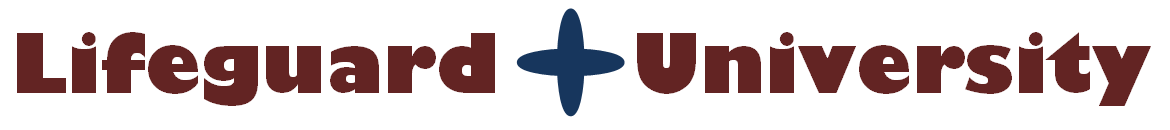 Pre Screen
Starting at one side of the pool, swim 20 yards and submerge AT LEAST 7 feet to retrieve a 10 lb object and swim it back to the starting point.  Both hands must remain on the object on the return swim to the wall.  Place the object on the side of the pool and exit the pool.  The time stops when the swimmer completely exits the pool.  The time limit is 90 seconds.  
Tread water in at least 7 feet of water for not less than 5 minutes with the student’s hands tucked under their armpits.
Pre Screen Notes
Goggles can be worn for the 400 yard swim ONLY
A student can only reattempt one portion of the prescreen one time before they are required to take another course.  
The instructor will verify age before the course starts.  Driver’s license, passport or birth certificates are the forms of age verification that will be accepted.
Homework
Read Chapter 1-4
Review Questions for Chapters 1-2
Lesson 1
Agenda
Cover Chapters 1-4
Review answers for Chapter 1 and 2 Questions
5 Minute Breaks every hour
Completion Requirements
Attend all class sessions (A minimum of 28 hours)
Complete all required skills
Pass final practical scenarios
Spinal Cord Injury resulting in applying a backboard in either shallow OR deep water
Near drowning emergency requiring the victim to be removed from that water and CPR to be administered
Pass the final written exam with a minimum of 80% 
50 Questions
Show a maturity level to effectively work as a lifeguard.
The instructor has the discretion to not allow a student to become certified if, in the view of the instructor, the student does not possess the maturity level to be a lifeguard.
Course Length
Minimum Time Spent on Each Topic
First Aid:  		1.5 hours
CPR: 			4 hours
Backboarding:	6 Hours
Classroom: 		5 Hours
Rescue Skills: 		3 hours
Keeping Current
Have a valid CPR at the Professional level within the preceding 12 months.
Have a valid first aid certification within the previous 36 months
Complete a full, review or challenge (if applicable) course every 36 months.
Chapter 2
Introduction to Lifeguarding
Lifeguard’s Primary Duties
Enforcing facility policies and regulations
Educating patrons about facility rules and policies
Preventing injuries by reducing or eliminating dangerous behavior and hazards
Identifying and responding to emergencies, including quickly providing care
Lifeguard’s Secondary Duties
Completing maintenance logs
Selling concessions
Disinfecting restrooms
Cleaning the pool deck
Vacuuming the pool
Preventing Injuries
Two main accidents to prevent
Drowning
Head, Neck and Back (Spinal Cord) Injuries
Other Life Threatening Emergencies:
Cardiac Emergencies
Breathing Emergencies
Severe Bleeding
Common Non-Life Threatening Incidents
Sprains and Strains
Cuts and Scrapes
Muscle Cramps
Diabetic Emergencies
Strokes
Seizures
Allergic Reactions
Dislocations and broken bones
Hypothermia
Hyperthermia
Sample Job Description Items
Maintains constant surveillance of patrons in the facility; acts immediately and appropriately to secure safety of patrons in the event of emergency.
Provides emergency care and treatment as required until the arrival of emergency medical services.
Presents professional appearance and attitude at all times, and maintains a high standard of customer service.
Assisting with special events such as swimming meets, pool parties and fund-raising events. 
Assisting with pool sanitation duties, general and/or daily pools, decks and grounds maintenance and pre- and post- season opening and closing activities.
Sample Job Description Items
Enforcing the facility rules as established by the departments of health or the Board of Directors and as directed by pool management. 
Assisting with pool office activities such as admissions, concessions, answering the telephone and P.A. announcements. 
Informing the pool management of situations that need attention such as emergencies, accidents, behavioral situations requiring the notification of law enforcement personnel, major maintenance needs, or other property issues.
Participate in regular in-service trainings.
Performs miscellaneous job-related duties as assigned.
Aquatics Team (Besides Lifeguards)
Management
Support Staff
Management
Complying with regulations (local, state and federal)
Establishing facility policies and procedures
Maintaining required records
Maintaining a safe environment for both customers and staff
Budgeting
Assisting during and after an emergency.
Addressing unsafe conditions
Support Staff
Maintenance workers
Custodial staff, front desk
Concessions staff
Swim lesson instructors
Security guards  

All can play a role in the facility emergency action plan. 
Example:  The front desk staff may be trained to help the lifeguard remove the victim from the water.  
Example:  A security guard can help with crowd control, provide first aid or escort emergency responders in and out of the facility efficiently.
Legal Considerations
Duty to Act
Lifeguards, in many cases, have a duty to respond to an emergency while working
Standard of Care
This is the minimum level of expectations lifeguard must adhere to when working.
Negligence
Failing to meet the standard of care
Legal Considerations
Good Samaritan Laws
All states have the law, to protect do gooders, but may not apply to a lifeguard who has a duty to act.
Consent
Consent is required for:
Conscious adults 
Minors (the non hard hat kind) that are accompanied by a parent.
Implied Consent
Unresponsive Adult
It does not matter if they did not want your help while conscious.  
Unaccompanied Minors
Refusal of Care
It is not uncommon for a victim to refuse treatment.  Since many lifeguards have a duty to act, it is important to document the victim’s refusal for treatment.  Please follow your facility’s procedures in documenting a refusal of care.
You do not need permission to Call 911.
Abandonment
Only stop providing care in the following scenarios:
Scene becomes unsafe
Someone with equal or greater training takes over
You are mentally or physically too exhausted to continue
Confidentiality
Information about a victim should not be shared with anyone-unless they are involved in the care or follow-up investigation of the incident.
Social Media
There have been many cases of healthcare providers violating patient confidentiality on social media websites.  
A good practice would be to NOT post any information about an incident that happened while working as a lifeguard.
Social Media
If your pool does not have a policy on social media, below is a good resource: 


https://www.ncsbn.org/SocialMedia_rev4-13.pdf
Documentation
If there is no record, how do we know something happened?
Every facility should have their own standard on when and how to document an incident.
A good rule to follow: If a customer requests a Band-Aid, and they apply it to themselves, no documentation is needed.  However, if you, or another lifeguard, put the Band-Aid on the victim, the incident should be documented.
Types of Facilities
Water Parks  
Waterfronts (both surf and non-surf)  
Standalone Swimming Pool 
Multi-Attraction Facilities 
Spray/Splash Park
Decision Making
Situation
Options
Disadvantages
Advantages
Solution
SODAS Activity
Read the example on the next page.  With a partner, take 5-10 minutes and complete the two exercise and come to a consensus with your partner on how you would respond to each scenario.
Chapter 3
Surveillance and Scanning
Types of Swimmers
Normal Swimmer
Distressed Swimmer
Active Drowning Victim
Passive Drowning Victim
RID Factor
Recognition.  A lifeguard failed to recognize the emergency and did not act.  For example, a lifeguard does not recognize a passive drowning victim because he/she thought the victim was just playing the “let’s see how long I can hold my breath” game.  Another example would be not understanding the instinctive drowning response and allowing an active victim to become unconscious.
RID Factor
Intrusion.  A lifeguard has many secondary responsibilities that may include cleaning the deck, bathrooms, selling food at the concession stand, etc.  However, a lifeguard should never be engaging in secondary duties when they should be providing surveillance of the pool.  An example of this would be a swimming pool is short staffed and the lifeguard responsible for surveillance at the shallow end of the pool is also selling candy at the concession stand.  While selling candy, the lifeguard fails to notice a small child got in over their head, literally, and went from an active drowning victim to a passive drowning victim.
RID Factor
Distraction.  It is easy for a lifeguard to stop paying attention and start doing other things.  Some examples include texting, surfing the Internet, or socializing with customers and friends when the lifeguard should be focusing on facility surveillance.
RID Factor
It cannot be said enough times, a lifeguard's main focus is and should always be the preventing and responding to emergencies.  

If a lifeguard is not focused, it is very easy for one of these factors to contribute to a drowning death.
Scanning Technique
Visual scanning should be done with maximum head movement ensuring the lifeguards can see their entire area of responsibility.  This includes the bottom of the pool, as well as, the pool surface.
Keep your scanning technique flexible and vary scanning direction every few minutes.  
Scan your entire area of responsibility.  In many cases lifeguards spend most of the time scanning only what is in front of them.  
Keep distractions to a minimum
Do not spend as much time on good swimmers and focus on swimmers that are weaker.
Scanning Example
Scanning Example
Scanning
Supervisors should coach and practice scanning techniques with lifeguards on a regular basis. 
If customers in the water are similar in appearance, it can take longer to identify a potential incident.  
The chance of finding a victim decreases as the number of people in the water increases.  
If a lifeguard is not able to sufficiently scan his or her entire area effectively, additional lifeguards should be added.
Scanning
During an emergency, or rule enforcement, facilities should have a plan in place for back-up surveillance coverage.
If a customer asks you a question during surveillance, lifeguards should maintain surveillance of the pool while talking to the patron.  A lifeguard may need to explain to the patron they still have to watch the pool while answering their question.  If a customer’s question takes more than a few seconds to answer, lifeguards should direct the customer to a lifeguard not performing surveillance duties or a supervisor.
Scanning
Be sure to scan carefully when a swimming pool is crowded.  A victim can be obscured by other customers and a lifeguard may only have a partial view of the victim struggling.
Vigilance
Sleep
Temperature of the Environment
Use of Drugs and Alcohol
Noise
Physical Fitness and Exercise
Breaks
No Clear Consensus
Vigilance/Focus decreases fairly steeply after 30 minutes
Rotate stations multiple times an hour
We suggest at least a 10 minute break every hour
Lifeguards should be engaging in some sort of aerobic activity during the break
Supervisors
Should be talking/encouraging lifeguards who are on surveillance/scanning duties every 30 minutes
Lifeguard Stations
Elevated Station    
Ground Station 
Roving
Lifeguard Stations
A lifeguard should not have an area of responsibility greater than a 180-degree viewing area.  
It should take no more than 20 seconds for a lifeguard to reach a victim.  Lifeguard stations should be planned accordingly.
Lifeguard Rotations
When lifeguards are rotating from station to station, the transition must take place so bather surveillance is never compromised and one of the lifeguards is always actively scanning the pool.  
During the transition, lifeguards should pass any necessary information to each other.  Some examples include if a particular child is having difficulty with swimming, a certain patron is not following rules, etc.
See the book for the procedure
Area of Responsibility
Total Coverage
Zone Coverage
Back-Up Coverage
Area of Responsibility
Activity
Weather
Lightening
Tornadoes
Rain
Hail
Wind
Fog
Indoor Pool and Weather
Fog and hail and other weather does not affect indoor pools in the same way as outdoor facilities.  However, severe weather can cause power failure and other issues.  Indoor facilities should have an EAP for adverse weather conditions.
Water Clarity
In many states, the general regulation is the pool must be closed if the deepest point of the pool (main drain) is not clearly visible.
This is not enough in a lifeguard environment.
Water Clarity
Not only should a lifeguard be able to see the bottom of the pool, but also their entire area of responsibility-both at the surface and the bottom of the pool.  
Lifeguards should not put themselves in a situation where they cannot clearly see their entire area.
Water Visibility Obstructions
Play Structures
Blind Spots
Sun Glare
Chapter 4
Operations and Procedures
Rescue Equipment
First Aid Kits 
Rescue Tubes
Rescue Cans 
Shepherd's Crook 
Ring Buoy 
Rescue Board 
Backboard
Policies and Procedures Manual
Every facility will have a policies and procedures manual. 
It is the playbook
Common Policies and Procedures
General Rules/Regulations
Administrative Policies and Procedures (calling in sick, turning in time cards, dress code, etc)
Chain of Command
Call List
Emergency Action Plans
Opening/Closing Procedures
Bad Weather Procedures
Common Policies and Procedures
Operating Hours
Schedule of Activities
Policies for Specific Activities
Human Resource Information (hiring, physical fitness requirements, vacation time, etc)
Area of Responsibility
Rotations
Pool Rules/Procedures
National, State and Local Regulations
Most regulations for pools are regulated by local and state governments
Virginia Graeme Baker Pool & Spa Safety Act
Other Regulators
CDC-Model Aquatic Health Code
OSHA
EEOC
OSHA
OSHA is a federal government agency that is tasked with protecting workers across the country from unsafe working conditions. 
Responsible for Blood Borne Pathogens and Hazardous Communication Standards
Blood Borne Pathogens
OSHA requires blood borne pathogens training when an employee is hired and then annually at the very least.  
The standard also requires employers to provide vaccinations to employees with a chance of exposure within 10 days of being hired.  This DOES include seasonal lifeguards!
Blood Borne Pathogens
Employers are also required to provide follow-up medical care if an employee is exposed to an infectious disease-at no cost to the employee. 
Each facility MUST have an exposure control plan to handle pathogen exposure contingencies
Hazard Communication
It requires standards to evaluate and identify chemicals and creates safety data sheets (SDS) to communicate that information to people who may come in contact with dangerous chemicals
Employers with dangerous chemicals in the workplace must have the chemicals labeled and provide SDS for workers who could be exposed.  It also requires 	employers to train employees how to handle chemicals safely.
Recreational Water Illnesses
Even though pools are required to be disinfected to prevent people from getting sick, there are bacteria resistant to chlorine.
Two examples are Cryptosporidium and Giardia.
In-Service Training
Ensure lifeguards have all the tools necessary to do their job.
Lifeguards must in-service to the point where they can meet or exceed the standard of care.
Facilities will have different in-service training schedules depending on their needs.
In-Service Training
Facility Rules
Federal, State, County and Local Regulations
Rescue and CPR Skills
Emergency Action Plans
Surveillance Skills
In-Service Training
Record Keeping
Facility Operations
Blood Borne Pathogens
Reports and Record Keeping
Customer Service
Communication
Drills
There is research to suggest that not only does emergency drills during normal pool operating hour’s increase the vigilance of lifeguards but also reduces unsafe behavior of pool patrons
Drills
Active drowning victims
Passive drowning victims
First aid scenarios
CPR
Spinal cord injuries (Head, neck and back injuries)
Rules
Many rules are established by local health departments.
Facilities establish additional rules based on their needs.  
Some rules are equipment specific.
The book contains many examples of different rules facilities may have
Common Pool Rules
Swim only when a lifeguard is on duty.
Obey lifeguard instructions at all times.
Swim diapers are required for small children who are not toilet trained.
No swimming with open or infected wounds.
No running, pushing, or rough play.
No hyperventilating before swimming underwater or breath-holding contests.  
No sitting or playing near or with drains or suction fittings.
Common Pool Rules
Dive only in designated areas.
No glass containers in the pool area and locker rooms.
Food is only allowed in designated areas.
No alcoholic beverages or drug use allowed.
All bathers must shower, in the nude, before using aquatic facility.
Only coast guard approved lifejackets may be worn (no water wings).
Children under the age of 12 must be accompanied
by an adult.
Maintaining Records
Record keeping is often discussed as important, but is often times found lacking at many facilities
Common Records to Keep
Employee Paperwork
Work Schedules
Certification Expiration Dates
Timecards
In-Service Training Records
Maintenance Logs
Water Chemistry Logs
Safety Checks
Bather Loads/Usage
Accident/Incident Forms
Keeping Records
Chapter 10 has many examples of templates to use for record keeping
Enforcing Rules
Get the attention of the customer breaking an established pool rule.
Ask the patron to stop breaking the rule.
If needed, explain why the rule is in place.
If you are actively providing pool surveillance, and the customer wants additional detail or asks to speak to a supervisor, contact a supervisor immediately.
Safety Checks and Checklists
Checks are conducted before a facility opens, various times throughout the day, at the end of the day, or a combination of all three. 
Items found on the safety check should be addressed right away.  
If it cannot be addressed right away, facility management should be made aware immediately.
Hazards
If a lifeguard identifies a hazard, immediate steps should be taken to address the situation.
Facilities should have procedures to handle various different conditions
Threats of violence
Lifeguards should not put themselves in a position to be injured due to a violent act of a customer or fellow employee.
OSHA has excellent resources to address workplace violence and how to respond.
Customers Impaired by  Drugs and Alcohol
Alcohol use is involved in up to 70% of water recreation related deaths in teenagers and adults.
Lifeguard should not handle by himself or herself 
Facilities should train lifeguards how to recognize and handle an impaired swimmer.
Chapter 5
Emergency Response
EAP
Playbook of how to respond to different emergency scenarios
Three main steps
Recognize an Emergency
Activate the EAP
Respond appropriately
When to Call Your Local Emergency Number
Someone who is unconscious 
Gasping for air or not breathing 
Experiencing an allergic reaction
Having chest pain
Uncontrollable bleeding
Becomes suddenly ill
Head, neck and back (spinal cord) injuries
Drowning or near-drowning
Roles During Emergency
Lifeguards
Find out the seriousness of the emergency.
Determine if an ambulance is needed and call, or have someone call, 911.
Be the primary provider of first aid or CPR to the victim.
Bring any additional rescue equipment to lifeguard performing the rescue.
Help to clear the pool if needed.
Assist in any first aid that is needed.
Help with crowd control.
Roles During Emergency
Aquatics Management
Find out the seriousness of the emergency.
Determine if an ambulance is needed and call, or have someone call, 911. 
Bring any additional rescue equipment to the lifeguard performing the rescue.
Help to clear the pool if needed.
Assist in any first aid that is needed.
Help with crowd control.
Lead the after accident investigation.
Complete reports.
Make decisions on when the pool will reopen.
Roles During Emergency
Support Staff
Calling 911.
Help with crowd control.
If trained, assist with first aid or CPR once the victim(s) are removed from the pool.
Bring additional rescue equipment that the lifeguard(s) may need.
What Happened in a Drowning?
Instead of breathing in air, the victim breathes in water.
Either the airway (larynx) closes or water gets into their lungs. 
In short, the victim suffocates.
Timeline
EAP
Activity
Controlling Bystanders
In a firm, calm voice tell bystanders to move to a location that does not interfere with a rescue or care.  This also means keeping a clear path between where first responders arrive and the location of the victim(s).
Use barriers such as ropes, chairs or cones to block areas the staff does not want bystanders to go.
Use volunteers bystanders to help with crowd control
If there is a public announcement system, use it to keep bystanders informed and what the staff would like them to do.
If the Scene Becomes Unsafe
If scene ever becomes unsafe, rescuers should remove themself from harm immediately.
Every effort should also be made to help the victim(s) get to safety as well.
Facility Evacuation Plans and Procedures
Every facility should also have an evacuation plan in case of fire or other emergency event.
The plan should contain:
under what conditions a facility should be evacuated
contain routes
exit points
 procedures for evacuating people with disabilities or who do not speak English
how to account for employees and customers
Chapter 7
Special Considerations for First Aid and CPR
Airway Management
Establishing and maintaining an open an airway is the highest priority
Top priority in following scenarios
Shallow water 
A trained rescuer with a flotation aid in deep calm water 
Two or more trained rescuers.
Spinal Cord Injuries
Any head-first entry into shallow water.
A fall from a height greater than the victim’s height.
An injury involving a diving board or water slide.
A person entering the water from a height, such as an embankment, cliff or tower.
Anytime a victim is found for unknown reasons
Spinal Injury Signs and Symptoms
Loss of movement
Loss of sensation, including the ability to feel heat, cold and touch
Loss of bowel or bladder control
Exaggerated reflex activities or spasms
Pain or an intense stinging sensation caused by damage to the nerve fibers in your spinal cord
Spinal Injury Signs and Symptoms
Difficulty breathing, coughing or clearing secretions from your lungs
Extreme back pain or pressure in your neck, head or back
Weakness, in coordination or paralysis in any part of your body
Numbness, tingling or loss of sensation in your hands, fingers, feet or toes
Difficulty with balance and walking
Impaired breathing after injury
An oddly positioned or twisted neck or back
Spinal and Not Breathing
Remove the victim from the water to manage the airway first.
After the victim is resuscitated, then the lifeguards would provide care to stabilize and care for a potential spinal injury
Seizures in the water
Lifeguards should place rescue tubes underneath the small of the back and at the knees of the victim and ensure the victim's head stays above water.  
Once the seizure had subsided, the victim can be removed from the water and the normal care steps for a seizure victim apply.
AEDs Around Water
Lifeguards should always follow the manufacturer's guidelines when operating an AED. 
Steps should include:
move the victim away from the water
remove wet clothing and drying the victim's chest.
Lifeguard should make sure they and the victims are not in contact with puddles of water before the AED is used.
Chapter 8
After an Emergency
After an Emergency
Once an incident/accident has been responded to, the job of a lifeguard is not over.
Examples of things to do:
Cleaning up body fluids
Making sure equipment is in working condition
Completing all required documentation. 
Facilities may not be able to reopen if the victim was taken to the hospital on the pool’s backboard and a replacement is not available.
Incident Reporting
Aquatics management should be involved with lifeguards to determine what happened and to interview other staff or bystanders who were involved or witnessed the emergency.  
Pictures of the area where the emergency took place should be taken. 
Lifeguards may be interviewed by first responders or law enforcement to satisfy their reporting needs.
Incident Reporting
In any reporting, lifeguards should only list what was observed and refrain from any speculation about the incident.  
The book has an example of both a well written and poorly written incident form
Witness Statement
Each facility should have a form for witnesses to complete after an emergency.  
Witness statements should be taken from people that were involved with or observed an emergency.  
Aquatic facilities should have procedures in place to determine when witness statements are required and how many. 
At the very least, facilities should be collecting names and contact information of any witnesses to be potentially contacted at a later time.
Mapping Accidents
An excellent tool to track potential hazards or areas where incidents are likely to occur, a facility should have a map and mark where each incident happened on the map.
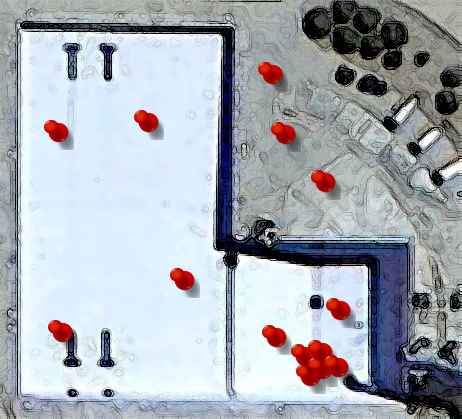 Staff Injury or Exposure Reporting
If you or another lifeguard is injured or exposed to bodily fluids (for example blood splattered into your eyes), report it immediately to your supervisor.  
Most facilities are required to have procedures in place to deal with an injured employee, or one that has been exposed to bodily fluids.  
If your supervisor does not provide you with the process to seek medical care, we suggest you do so on your own and then report the incident to OSHA right away.
Discussing an Incident With the Media
It is not uncommon for news agencies to try to interview people about an incident that happened. 
It is important to protect the privacy of the victim and not to divulge information about what happened.
Facilities should have a protocol in place to deal with questions from the media. 
Sample response to a media request:
"I am not authorized to give out any information, please discuss your questions with the designated spokesperson."
Management's Role After an Emergency
Dealing with the media.
Deciding if the pool will remain open.
Ensuring the incident is reported to the proper regulatory agencies.
Making sure all documentation is completed.
Review the EAP and address any changes are needed.
Conduct a staff debriefing.
Ensure resources are available for staff susceptible to critical incident stress.
Staff Debriefing
After an incident, aquatics management should be discussing the incident with staff to review the facility's response to the incident.  
This is not only to rehash the incident itself, but also to address any improvement or modifications needed in the emergency action plan.
Staff Debriefing
The results that come out of the meeting should be topics for future in-service trainings to improve the facility's response to an emergency.  
The staff debriefing is not used to assign blame for a the team's failures.  
In the end, the management is ultimately responsible for how well the staff handles any incident.
Critical Incident Stress
Critical Incident Stress in Normal
Common when someone is injured or has died in relation to work at the pool or facility, staff members may encounter critical incident stress.  
This is a condition that may cause a person to be unable to perform their work duties.
Critical Incident Stress
Physical
Fatigue
Chills
Unusual thirst
Chest pain
Headaches
Dizziness
Critical Incident Stress
Emotional
Grief
Fear
Guilt
Intense anger
Apprehension and depression
Irritability
Chronic anxiety
Critical Incident Stress
Cognitive
Uncertainty
Confusion
Nightmares
Poor attention
decision making ability
Poor concentration, memory
Poor problem solving ability
Critical Incident Stress
Behavioral
Inability to rest
Withdrawal
Antisocial behavior
Increased alcohol consumption
Change in communications
Loss/increase in appetite
Critical Incident Stress
If a staff member is experiencing any of these indicators after a major emergency, they must contact management.  
After a major incident, staff will be asked to sit in on a Critical Incident Stress Debriefing to talk about how to cope with the emergency that occurred.  
Counselors can also be provided for those who need further stress assistance.
Review Questions